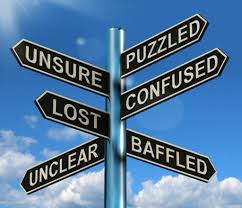 ΕΡΕΥΝΑ: Το ταξίδι του ασθενή με ρευματικό νόσημα μέχρι τη διάγνωση
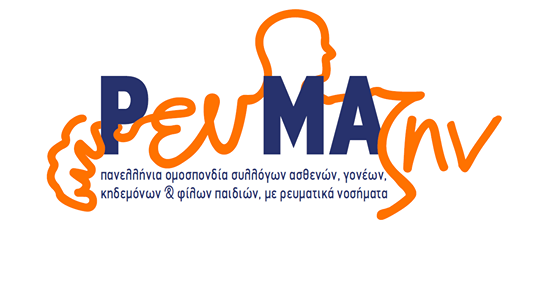 Προφίλ του δείγματος της έρευνας
463 ασθενείς – μέλη της ΡευΜΑζην
Ηλικία
Πάθηση
Φύλο
18-44 (150): 32%
45-59 (189):41%
60+ (124): 27%
ΡΑ (178): 38%
ΣΕΛ (105): 23%
ΑΣ (61): 13%
ΨΑ (58): 13%
Νεανική Ιδιοπαθής Αρθρίτιδα (20) : 4%
Ινομυαλγία (18) + : 4%
Άλλη πάθηση (23): 5%
Άνδρες (88): 19%
Γυναίκες (375): 81%
Μόρφωση
Περιοχή
Χαμηλή/ Μέση (205): 44%
Ανώτερη (156): 34%
Ανώτατη (102): 22%
Αθήνα (86): 19%
Θεσ/κη (76): 16%
Μ. Αστικές (158): 34%
Αστικές (143): 31%
Σκληρόδερμα: 12
Νόσος Still των ενηλίκων: 3
Άλλη: 8
Η στρατολόγηση των ασθενών έγινε από μέλη της ΡευΜΑζην
Συλλογή των στοιχείων: με online ερωτηματολόγιο στην πλατφόρμα της VoxCo
Χρόνος: 12/10-12/12/2022
+ Μικρή βάση: Ενδεικτικά αποτελέσματα
Προφίλ του κάθε ρευματικού νοσήματος με βάση την ηλικία και το φύλο
Βάση: Όλοι
%
Ηλικία
Φύλο
%
Πάθηση
+
+ Μικρή βάση: Ενδεικτικά αποτελέσματα
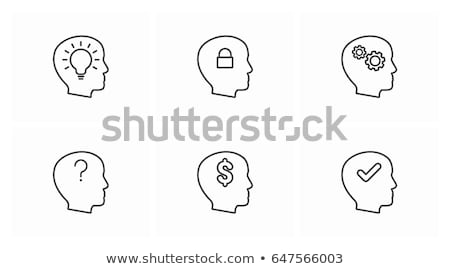 Ερ.1 Ποιο είναι το κύριο ρευματικό νόσημα από το οποίο πάσχετε;
Πόσο καιρό μετά τα πρώτα συμπτώματα απευθύνθηκαν σε γιατρό
Βάση: Όλοι
> 3 ΜΗΝΕΣ
(%)
Μέσος όρος 
(σε μήνες)
%
Πάθηση
+
+ Μικρή βάση: Ενδεικτικά αποτελέσματα
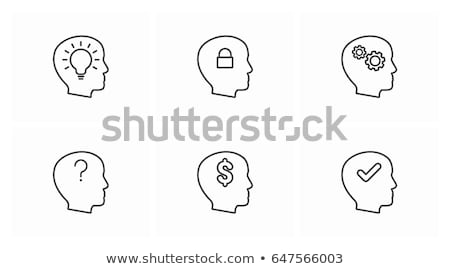 Ερ.2 Σε πόσο διάστημα μετά τα πρώτα συμπτώματα απευθυνθήκατε σε γιατρό;
Λόγοι για τους οποίους καθυστέρησαν να απευθυνθούν σε γιατρό
Προφίλ ασθενών
Κυρίως:
ΡΑ
Άνδρες
Ανώτατη μόρφωση
Θεσ/κη
Διάγνωση από την αρχική ειδικότητα
Βάση: Όσοι ανέφεραν διάστημα μεγαλύτερο του 3μήνου
Σύνολο 232
%
Προφίλ ασθενών
Κυρίως:
ΨΑ
Άνδρες
Χαμηλή/ μέση μόρφωση
Μεγ. αστικές περιοχές
Διάγνωση από άλλη ειδικότητα
Προφίλ ασθενών
Κυρίως:
ΨΑ / Ινομυαλγία
> 45 ετών
Άνδρες
Χαμηλή/ μέση μόρφωση
Μεγ. αστικές περιοχές
Διάγνωση από την αρχική ειδικότητα
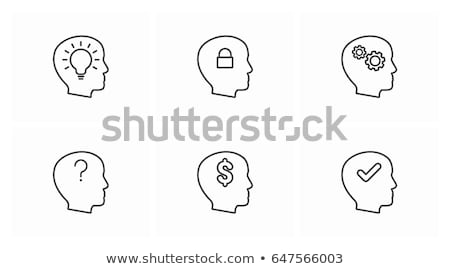 Ερ.3 Για ποιο λόγο καθυστερήσατε να απευθυνθείτε σε γιατρό για τα συμπτώματά σας;
Ειδικότητα στην οποία απευθύνθηκαν για τα πρώτα συμπτώματα
Σύνολο 463
%
+
 Γαστρεντερολόγος/ Νευρολόγος/ Νεφρολόγος/ Αιματολόγος/ Ανοσολόγος/ Καρδιολόγος/ Επείγοντα/ Ακτινολόγος/ Μικροβιολόγος
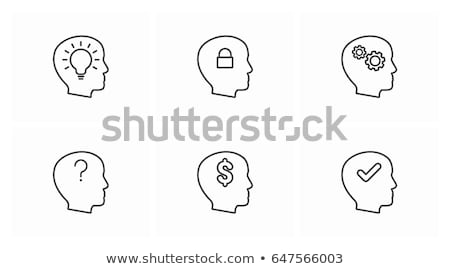 Ερ. 4 Σε ποια ειδικότητα απευθυνθήκατε για τα πρώτα σας συμπτώματα;
+ Μικρή βάση: Ενδεικτικά αποτελέσματα
Ιατρική ειδικότητα που απευθύνθηκαν οι ασθενείς με τα πρώτα συμπτώματα ανά νόσημα
Αγκυλοποιητική σπονδυλαρθρίτιδα 61% σε ορθοπεδικό
Ρευματοειδής αρθρίτιδα 44% σε ορθοπεδικό
Νεανική Ιδιοπαθής αρθρίτιδα και Ινομυαλγία 50% σε ορθοπεδικό

    → Μόνο το 23% κατά μέσο όρο απευθύνθηκε σε ρευματολόγο
Εάν η αρχική ειδικότητα στην οποία απευθύνθηκαν, έκανε την τελική διάγνωση
Βάση: Όλοι
%
+
+ Μικρή βάση: Ενδεικτικά αποτελέσματα
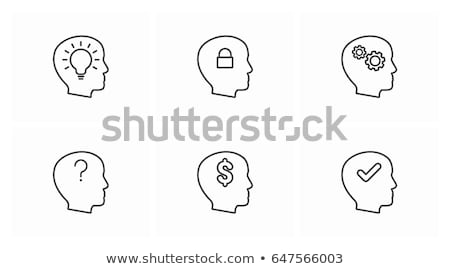 Ερ. 5 Η ειδικότητα γιατρού που επισκεφθήκατε για τα πρώτα συμπτώματα έκανε και την τελική διάγνωση του νοσήματός σας;
Πόσος καιρός μεσολάβησε από την πρώτη επίσκεψη σε γιατρό μέχρι την τελική διάγνωση
Μέσος όρος 
(σε μήνες)
> 1 ΜΗΝΑΣ
(%)
Βάση: Όσοι τους έγινε η τελική διάγνωση από την αρχική ειδικότητα 36% (n=168)
%
Πάθηση
+
+
+
+
+ Μικρή βάση: Ενδεικτικά αποτελέσματα
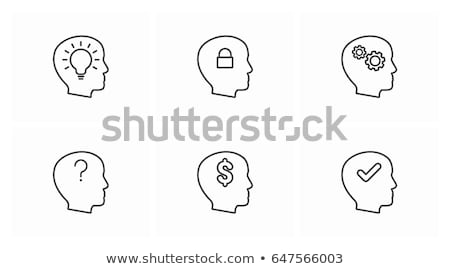 Ερ. 6 Πόσος καιρός μεσολάβησε από την πρώτη σας επίσκεψη σε γιατρό για τα πρώτα συμπτώματα, μέχρι την τελική διάγνωση του νοσήματός σας;
Πόσος καιρός μεσολάβησε από την πρώτη επίσκεψη σε γιατρό μέχρι την τελική διάγνωση
Μέσος όρος 
(σε μήνες)
Βάση: Όσοι τους έγινε η τελική διάγνωση από άλλη ειδικότητα  64% (n=295)
%
Πάθηση
+
+
+
+ Μικρή βάση: Ενδεικτικά αποτελέσματα
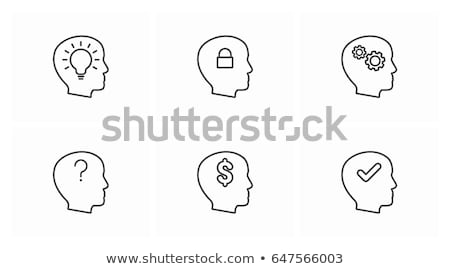 Ερ. 8 Πόσος καιρός μεσολάβησε από την πρώτη σας επίσκεψη σε γιατρό για τα πρώτα συμπτώματα μέχρι την τελική διάγνωση του νοσήματός σας από την άλλη ειδικότητα;
Ειδικότητα που έκανε την τελική διάγνωση
Βάση: Όσοι τους έγινε η τελική διάγνωση από άλλη ειδικότητα  64% (n=295)
%
+
+
+
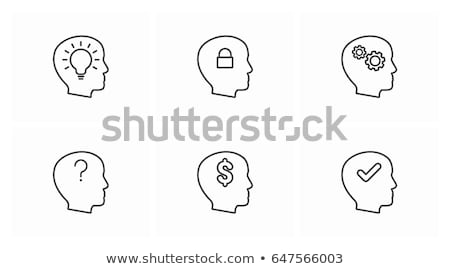 Ερ. 7 Ποια ειδικότητα έκανε τη διάγνωση του νοσήματός σας;
+ Μικρή βάση: Ενδεικτικά αποτελέσματα
Σημαντικότερο πρόβλημα που αντιμετώπισαν μέχρι την τελική
διάγνωση του νοσήματος
Όσοι τους έγινε η τελική διάγνωση από
άλλη ειδικότητα  (n=295)
Όσοι τους έγινε η τελική διάγνωση από την αρχική ειδικότητα (n=168)
Σύνολο 463
%
%
%
*
*
*
*
*
*
*
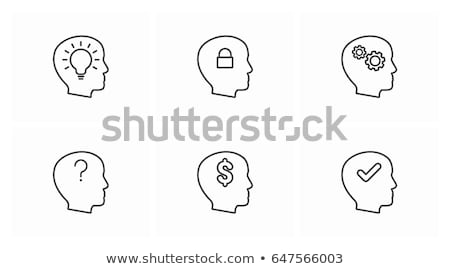 Ερ. 9 Ποιο ήταν το σημαντικότερο πρόβλημα που αντιμετωπίσατε, αν αντιμετωπίσατε, μέχρι την τελική διάγνωση του νοσήματός σας;
* Στατιστικά σημαντικές διαφορές μεταξύ των 2 ομάδων
Κλίμακα: 1 =καθόλου ικανοποιημένος/η… 5=πάρα πολύ ικανοποιημένος/η
Βαθμός ικανοποίησης από τις πληροφορίες που έλαβαν ανάλογα με το σημαντικότερο πρόβλημα που αντιμετώπισαν μέχρι την τελική διάγνωση
Βάση: Όλοι
Σύνολο 463
ΒΑΘΜΟΣ ΙΚΑΝΟΠΟΙΗΣΗΣ
%
Μέσος όρος
ΣΗΜΑΝΤΙΚΟΤΕΡΟ ΠΡΟΒΛΗΜΑ
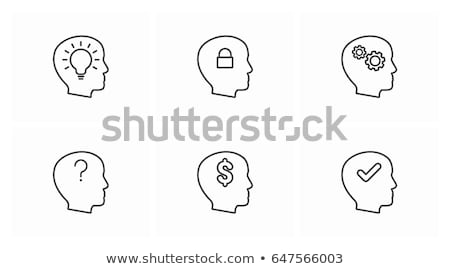 Ερ. 9 VS Ερ. 10
Χρονικό διάστημα από τα πρώτα συμπτώματα μέχρι την τελική διάγνωση
ΕΠΙΣΚΕΨΗ ΣΕ ΓΙΑΤΡΟ
ΤΕΛΙΚΗ ΔΙΑΓΝΩΣΗ
ΕΜΦΑΝΙΣΗ ΣΥΜΠΤΩΜΑΤΩΝ
18,2 ΜΗΝΕΣ
(υπολογισμός)
10,3 ΜΗΝΕΣ
Σύνολο 463
28,5 ΜΗΝΕΣ  ~ 2,4 ΧΡΟΝΙΑ
Συγκεντρωτικά στοιχεία
Σύνολο 463
ΑΡΧΙΚΗ ΕΙΔΙΚΟΤΗΤΑ ΠΟΥ ΕΠΙΣΚΕΦΘΗΚΑΝ ΓΙΑ ΤΑ ΠΡΩΤΑ ΣΥΜΠΤΩΜΑΤΑ
ΕΙΔΙΚΟΤΗΤΑ ΠΟΥ ΕΚΑΝΕ ΤΗΝ ΤΕΛΙΚΗ ΔΙΑΓΝΩΣΗ
ΣΗΜΑΝΤΙΚΟΤΕΡΟ ΠΡΟΒΛΗΜΑ ΠΟΥ ΑΝΤΙΜΕΤΩΠΙΣΑΝ
ΜΕΧΡΙ ΤΗ ΔΙΑΓΝΩΣΗ
ΒΑΘΜΟΣ ΙΚΑΝΟΠΟΙΗΣΗΣ ΑΠΟ ΤΙΣ ΠΛΗΡΟΦΟΡΙΕΣ ΠΟΥ ΕΛΑΒΑΝ ΚΑΤΆ ΤΗ ΔΙΑΓΝΩΣΗ
(Υπολογισμός)
%
Μέσος όρος:
«Αρκετά» 
3,9
%
%
%
Πάρα πολύ/ Αρκετά (4-5)
Μέτρια (3)
Ελάχιστα/ καθόλου (2-1)
Κυριότερα ευρήματα για το σύνολο των συμμετεχόντων
Χρονικό διάστημα μέχρι την τελική διάγνωση:

10 μήνες από την εμφάνιση των συμπτωμάτων μέχρι να απευθυνθούν σε έναν γιατρό
~ 18 μήνες από την πρώτη επίσκεψη σε γιατρό μέχρι τη διάγνωση του νοσήματός τους

 Συνολικά μεσολάβησαν κατά μέσο όρο 2,4 χρόνια από την εμφάνιση των συμπτωμάτων μέχρι την τελική διάγνωση
Η ειδικότητα που επισκέφθηκαν αρχικά ήταν κυρίως ο Ορθοπεδικός (37%) και σε μικρότερο βαθμό ο Ρευματολόγος (23%) ή ο Παθολόγος (19%)
Ωστόσο, η ειδικότητα που έκανε την τελική διάγνωση ήταν κυρίως ο Ρευματολόγος (77%)
Για τους μισούς περίπου συμμετέχοντες, το σημαντικότερο πρόβλημα που αντιμετώπισαν, αφορούσε τη διάγνωσή τους (53%)
Ωστόσο, 1 στους 3 δεν αντιμετώπισε κανένα πρόβλημα (34%)

7 στους 10 συμμετέχοντες είναι αρκετά έως πάρα πολύ ικανοποιημένοι από τις πληροφορίες που έλαβαν από τον γιατρό κατά τη διάγνωσή τους (68%)
Χρονικό διάστημα από τα πρώτα συμπτώματα μέχρι την τελική διάγνωση
ΕΠΙΣΚΕΨΗ ΣΕ ΓΙΑΤΡΟ
ΤΕΛΙΚΗ ΔΙΑΓΝΩΣΗ
ΕΜΦΑΝΙΣΗ ΣΥΜΠΤΩΜΑΤΩΝ
Όσοι τους έγινε η τελική διάγνωση από την αρχική ειδικότητα 36% (n=168)
9,1 ΜΗΝΕΣ
3,9 ΜΗΝΕΣ
13 ΜΗΝΕΣ  ~ 1 ΧΡΟΝΟΣ
Όσοι τους έγινε η τελική διάγνωση από άλλη ειδικότητα
64% (n=295)
11,0 ΜΗΝΕΣ
26,3 ΜΗΝΕΣ
37,4 ΜΗΝΕΣ  ~ 3 ΧΡΟΝΙΑ
Συγκεντρωτικά στοιχεία
ΑΡΧΙΚΗ ΕΙΔΙΚΟΤΗΤΑ ΠΟΥ ΕΠΙΣΚΕΦΘΗΚΑΝ ΓΙΑ ΤΑ ΠΡΩΤΑ ΣΥΜΠΤΩΜΑΤΑ
ΕΙΔΙΚΟΤΗΤΑ ΠΟΥ ΕΚΑΝΕ ΤΗΝ ΤΕΛΙΚΗ ΔΙΑΓΝΩΣΗ
ΣΗΜΑΝΤΙΚΟΤΕΡΟ ΠΡΟΒΛΗΜΑ ΠΟΥ ΑΝΤΙΜΕΤΩΠΙΣΑΝ
ΜΕΧΡΙ ΤΗ ΔΙΑΓΝΩΣΗ
ΒΑΘΜΟΣ ΙΚΑΝΟΠΟΙΗΣΗΣ ΑΠΟ ΤΙΣ ΠΛΗΡΟΦΟΡΙΕΣ ΠΟΥ ΕΛΑΒΑΝ ΚΑΤΆ ΤΗ ΔΙΑΓΝΩΣΗ
%
%
Μέσος όρος:
«Αρκετά» 
4,0
Όσοι τους έγινε η τελική διάγνωση από την αρχική ειδικότητα 36% (n=168)
Η ίδια
%
*
*
Πάρα πολύ/ Αρκετά (4-5)
Μέτρια (3)
Ελάχιστα/ καθόλου (2-1)
%
%
%
*
Όσοι τους έγινε η τελική διάγνωση από άλλη ειδικότητα
64% (n=295)
Μέσος όρος:
«Αρκετά» 
3,8
*
%
* Στατιστικά σημαντικές διαφορές μεταξύ των 2 ομάδων
Κυριότερες διαφορές μεταξύ των 2 ομάδων συμμετεχόντων
Στο ένα τρίτο περίπου των συμμετεχόντων (36%), η διάγνωση έγινε από την αρχική ειδικότητα που επισκέφθηκαν για τα πρώτα συμπτώματα
Σε όσους η διάγνωση έγινε από διαφορετική ειδικότητα από αυτήν που επισκέφθηκαν αρχικά, το χρονικό διάστημα που μεσολάβησε μέχρι την τελική διάγνωση ήταν μεγαλύτερο κατά 2 χρόνια περίπου, σε σχέση με όσους διαγνώστηκαν από την αρχική ειδικότητα (~ 3 χρόνια και ~ 1 χρόνος αντίστοιχα)
Οι περισσότεροι που διαγνώστηκαν από την αρχική ειδικότητα, είχαν επισκεφθεί εξαρχής Ρευματολόγο (60%)
Αντίθετα, οι περισσότεροι οι οποίοι διαγνώστηκαν από άλλη ειδικότητα, είχαν επισκεφθεί αρχικά Ορθοπεδικό (51%), και τελικά η διάγνωση έγινε από Ρευματολόγο (86%)
Οι περισσότεροι που διαγνώστηκαν από την αρχική ειδικότητα, δεν αντιμετώπισαν κανένα πρόβλημα μέχρι τη διάγνωσή τους (64%)
Αντίθετα, οι περισσότεροι που διαγνώστηκαν από άλλη ειδικότητα, ανέφεραν ως σημαντικότερο πρόβλημα, θέματα που αφορούσαν τη διάγνωση (71%), και τον γιατρό σε μικρότερο βαθμό (40%)
Στατιστικά σημαντικά περισσότεροι συμμετέχοντες που διαγνώστηκαν από την αρχική ειδικότητα είναι «αρκετά / πάρα πολύ ικανοποιημένοι» από τις πληροφορίες που έλαβαν από τον γιατρό που τους έκανε τη διάγνωση, σε σχέση με όσους διαγνώστηκαν από άλλη ειδικότητα (74% vs.64%).
Σας ευχαριστώ 
για την προσοχή σας
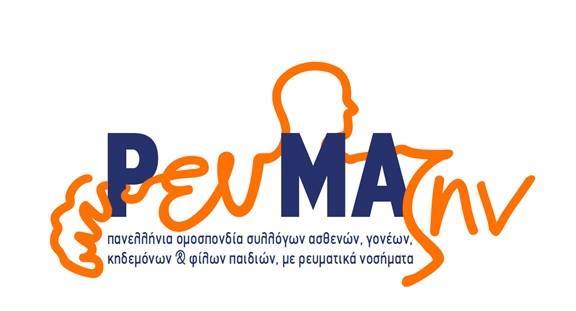